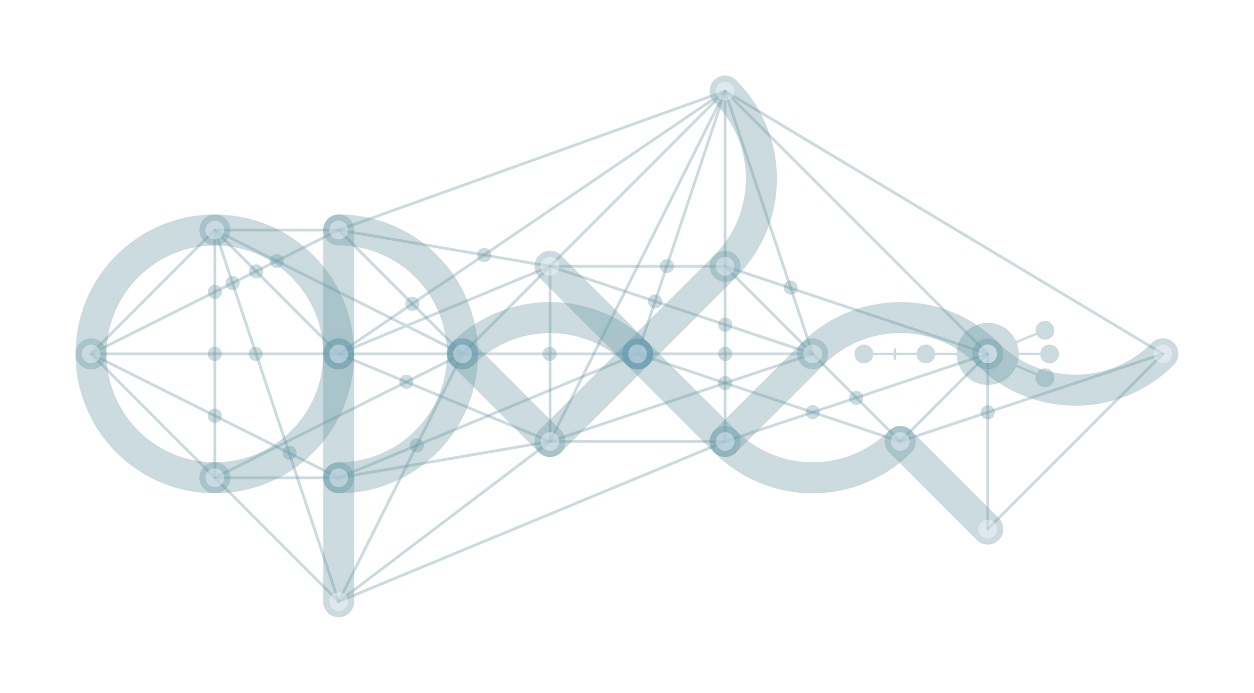 Šablony III

Výzva č. 02_20_080 a 02_20_081

Dne 25. 6. 2020 na SSŠ ve Znojmě
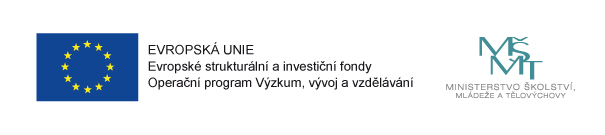 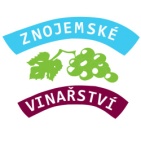 Program
Podmínky výzvy a příprava projektu
Obsah jednotlivých šablon
Monitorovací indikátory
Další aspekty přípravy a realizace projektu
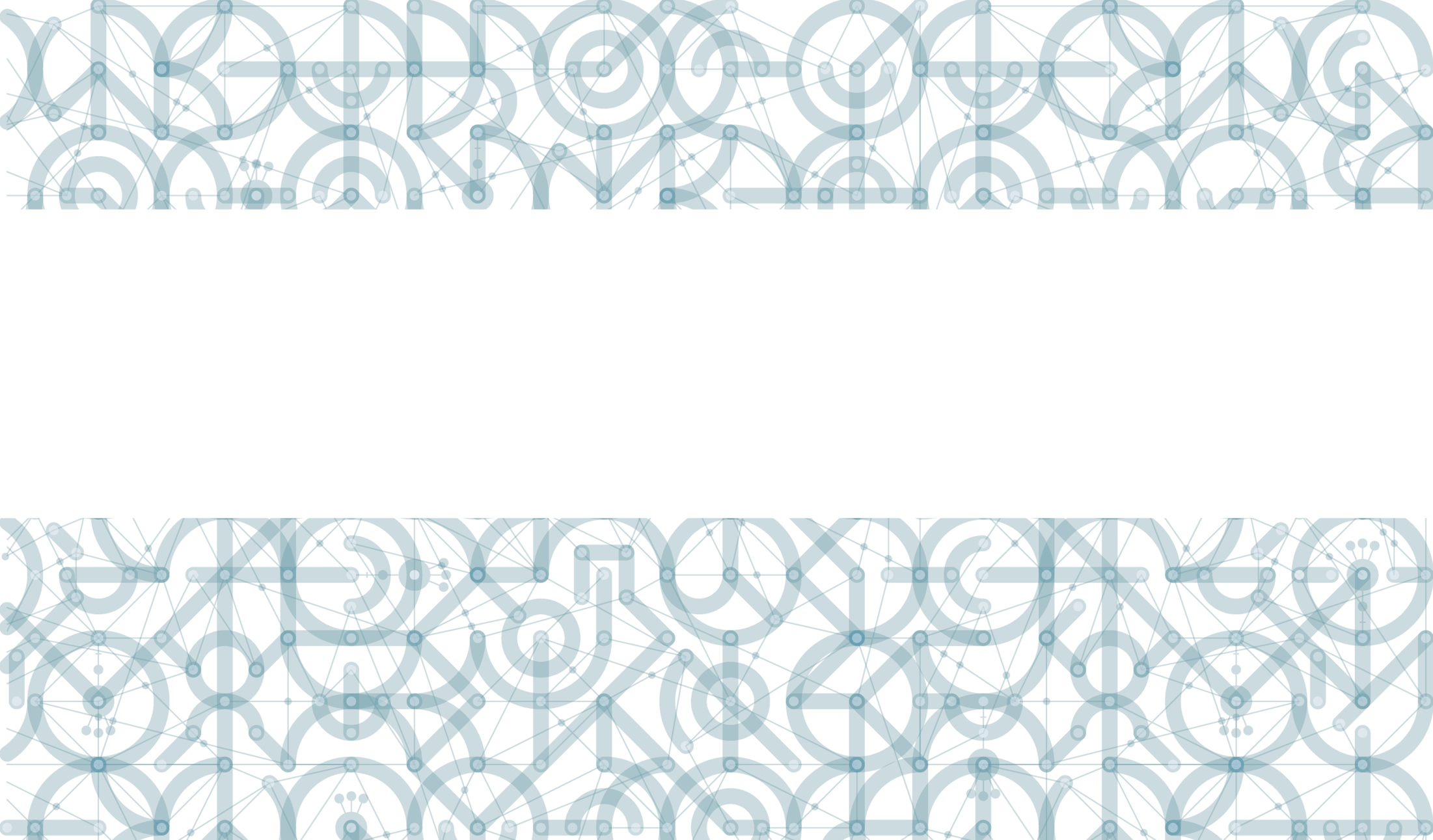 Základní informace k výzvě
Základní dokumentace
Výzva č. 02_20_080:  pro oprávněné žadatele v MRR (13 krajů)
Výzva č. 02_20_081:  pro oprávněné žadatele v VRR (Praha)

Příloha č. 1: Indikátory
Příloha č. 2: Hodnoticí kritéria 
Příloha č. 3: Přehled šablon a jejich věcný výklad
Příloha č. 4: Seznam příloh k žádosti o podporu
Kalkulačka indikátorů 
Pravidla pro žadatele a příjemce zjednodušených projektů, verze 3 + Metodický dopis č. 2 k PpŽP ZP
https://www.znojemskevinarstvi.cz/projekty-mas/animace-skol/vyzva-sablony-iii
Základní dokumentace
Základní data k výzvě
Vyhlášení výzvy: 31. 3. 2020 ve 14:00
Žádosti je možné podávat do: 29. 6. 2021 do 14 hod.
Projekty je možné realizovat do: 30. 6. 2023
Délka realizace: 12 - 24 měsíců
Alokace: celkem cca 3 mld. Kč 
Fond: ESF (neinvestiční)
Výše dotace: 100.000 Kč – 5 mil. Kč (resp. režim de minimis: 200.000 EUR za poslední 3 po sobě jdoucí účetní období)
Možnost překryvu aktivit v II. vlně šablon a III. vlně šablon, pokud škola požádá o prodloužení aktivit u projektu II. vlny šablon z důvodu dočasného uzavření škol, tj. datum začátku realizace nemusí navazovat na konec realizace předchozího prodlouženého projektu. Nelze realizovat současně stejné aktivity Šablony II a Šablony III.
[Speaker Notes: První změna oproti šablonám II je délka realizaci
Pokud jste škola soukromá, deminimis, 200 000]
Oprávnění žadatelé
MŠ, ZŠ nezřizované organizačními složkami státu
MŠ, ZŠ zřizované MŠMT
 
zapsané ve školském rejstříku,
ve školním roce, ve kterém podávají žádost o podporu, mají min. 1 dítě/žáka dle statistiky z 30. 9.,
mají vyplněný dotazník (po min. 3měsíční činnosti)
subjekty, které nejsou zřízeny krajem, obcí/svazkem obcí či MŠMT, které by realizovaly projekt v režimu de minimis, mohou čerpat max. 200 000 EUR za poslední 3 účetní období z veřejných prostředků.
[Speaker Notes: Zákon č. 561/2004 Sb., o předškolním, základním, středním a vyšším odborném a jiném vzdělávání (školský zákon)
Zákon č. 563/2004 Sb., o pedagogických pracovnících

Výzva:
Žadatel vybírá, zda podá žádost o podporu do výzvy určené oprávněným žadatelům se sídlem na území hl. m. Prahy (č. 02_20_081) nebo do výzvy určené oprávněným žadatelům se sídlem na území celé České republiky, mimo hl. m. Prahy (č. 02_20_080). Poskytovatel vede s každým žadatelem vždy pouze jedno řízení o poskytnutí dotace na podporu aktivit dle této výzvy. Další řízení se vede nejdříve po ukončení předešlého řízení a to pouze v případě, kdy poskytovatel řízení zastaví (v případě vyřazení žádosti v procesu schvalování), nebo stažení žádosti žadatelem. 
Nové řízení o poskytnutí dotace poskytovatel vede také v případě rozšíření činnosti žadatele o novou  činnost školy (MŠ/ZŠ, kterou právnická osoba nevykonávala v okamžiku podání předešlé žádosti žadatele, a to pouze ve věci poskytnutí podpory na aktivity pro tuto novou činnost MŠ/ZŠ, za předpokladu, že aktivity pro tuto novou činnost MŠ/ZŠ dříve nebyly z této výzvy podpořeny. V ostatních případech poskytovatel řízení v téže věci (podpora aktivit dle této výzvy) zastaví.]
Oprávnění žadatelé
Každá právnická škola si může podat jen jednu žádost o podporu.

 Pokud podáte žádost a nebyl podán právní akt, je možnost žádost stáhnout a podat novou.

 Možnost podat druhou žádost o podporu za nově vzniklý subjekt (např. v rámci RED_IZO k ZŠ vznikne MŠ).
[Speaker Notes: Pokud je podána žádost a ještě nebyl vydán právní akt, lze žádost stáhnout a podat žádost novou. Třeba při změně statutárního zástupce.]
Realizace projektu a sledovaná období
Zahájení realizace projektu: nejdříve v den předložení žádosti o podporu, nejdříve však od 1. 8. 2020
Začátek projektu: vždy 1. kalendářní den v měsíci

Sledovaná období
1. sledované období: začátek realizace + 6 měsíců - ZoR
2. sledované období: od 7. měsíce do konce realizace - ZZoR
[Speaker Notes: + info: Projekt z výzvy šablony III musí mít nastaveno zahájení realizace projektu tak, aby navazoval na původně plánovaný termín ukončení realizace projektu v šablonách II. Při prodloužení Š2 se teda budou překrývat.

Nelze realizovat současně stejné aktivity Š2 a Š3]
Minimální a maximální výše dotace
Minimální: 100.000,- Kč

Maximální: 200 000 Kč na subjekt + 1 500 Kč na dítě/žáka (max. 5 mil. Kč, popř. dle registru minimis)

Podmínka: vybírat šablony do max. možné výše pro jednotlivé IZO  - počítá kalkulačka indikátorů
Počet žáků: k 30. 9. 2019/2020  (dle přílohy vyvěšené u výzvy).
[Speaker Notes: Dívejte se do přílohy k výzvě, kde jsou počty žáků k vaší škole, jsou přebírány z tabulek k 30. 9. 2019/2020. Tabulka bývá zveřejňována v prosinci. Pokud očekáváte velkou změnu, můžete toho využít.]
Způsobilé výdaje
Časový rámec dle výzvy:
pokud byly výstupy dosaženy v době realizace projektu (a schváleny ze strany poskytovatele dotace), jsou s nimi související výdaje z hlediska času způsobilé.
před datem zahájení lze hradit budoucí aktivity (např. letenky na stáže)
Využití ICT ve vzdělávání: tablety/notebooky = výstup = do školy fyzicky obdržet až v době realizace

Finanční prostředky nelze využít: 
na investice
na to, co je nárokové ze zákona
pokud je stejná aktivita financována z jiného zdroje/realizována v rámci jiného projektu apod.
[Speaker Notes: Už neplatí jako v II. vlně šablon: Od tohoto data vznikají způsobilé výdaje.
Tato věta byla z výzvy vyškrtnuta. Je tedy možné ještě před zahájením realizace projektu zakoupit potřebné – např. letenky/jízdenky na stáž.]
Využití finančních prostředků
-  na realizaci aktivit, dosažení výstupů, administraci - např.:
Platy/mzdy v personálních šablonách, včetně odvodů, FKSP,…
Náklady na stáže – platba za stáž, doprava, ubytování, stravné, literatura, mzdový příspěvek (odměna zastupujícímu pedagogovi, ne suplování!!),
Odměny za vedení aktivit, za administraci projektu (účetní, vedoucí projektu, za vedení archivaci) – interně i externě,
Odborná literatura, drobné pomůcky, spotřební materiál, software,
Vybavení a pomůcky.
Poskytnutí dotace
Dotace poskytnuta prostřednictvím zřizovatele dle zákona č.218/2000 Sb., o rozpočtových pravidlech - účelový znak 33063.
MŠMT→ kraj/Magistrát hl. m. Prahy → (obec/městská část)→ škola
MŠMT→ soukromá a církevní škola
MŠMT→ školy zřizované MŠMT

1 zálohová platba – 100% celkových výdajů projektu - do 30 pracovních dnů po vydání právního aktu, nejdříve 60 dnů před zahájením realizace projektu
Povinné šablony
Projektový den ve výuce (MŠ i ZŠ)
polytechnické vzdělávání,
environmentální vzdělávání,
podpora podnikavosti, kreativity a logického myšlení
kariérové poradenství (pouze ZŠ)

Nutnost zvolit min. 1 šablonu rozvíjející nejslabší oblast žadatele, která vyplynula z dotazníkového šetření
[Speaker Notes: Ve vyhodnocení dotazníku bylo vyhodnoceno více nejslabších oblastí se stejnou hodnotou – nutno vybrat min. 1 šablonu z každé oblasti. Pokud jedna stejná šablona rozvíjí více oblastí, stačí jednou.
Pokud mezi šablonami z nejslabší oblasti je i povinný Projektový den ve výuce a škola si jej zvolí, NEMUSÍ již dále vybírat další šablonu z nejslabší oblasti. 

POZOR: pokud má žadatel ZŠ i MŠ, platí to pro každou školu zvlášť]
Dotazníkové šetření
Termíny vyplňování:

Školy, které se neúčastnily Šablon II 
od: vyhlášení výzvy
do: ukončení výzvy

Školy, které se účastní/ly Šablon II
od: nejdříve 6 měsíců před ukončením realizace projektu
do: konce realizace projektu
[Speaker Notes: Dotazník slouží jako podklad pro výběr šablon. Pokud je více nejslabších oblastí, volí 1 šablonu povinně pro každou oblast. Pokud tyto oblasti rozvíjí 1 šablona průnikově, stačí ta 1.

Školy, které budou nově zařazeny do školského rejstříku, mohou vyplnit dotazník a podat žádost o podporu po nejméně 3 měsíční činnosti a současně, až jejich počet žáků bude zveřejněn u vyhlášené výzvy na webu MŠMT.

K vyplnění dotazníku se musí školy samy přihlásit na adresu dotazyZP@msmt.cz]
Dotazníkové šetření
Pro každou součást samostatný dotazník (MŠ i ZŠ zvlášť)
 Pro každou součást identifikována nejslabší oblast – pro každou součást musí být povinně vybrána jedna šablona.
 Jedná se o kritérium přijatelnosti.
 Na konci realizace projektu – opětovné zhodnocení školského zařízení v dotazníkovém šetření.
Dotazník - MŠ, ZŠ, které realizují Šablony II
- vyplňují JEDEN dotazník: https://sberdat.uiv.cz/login 

Po vyplnění a finalizaci dotazníku jsou vygenerovány 2 výstupy - pro ukončení Šablon II a pro vstup do Šablon III
Pro Šablony II slouží jako vyhodnocení prvního projektu (musí se prokázat posun v případě indikátoru 5 10 10)
Pro Šablony III slouží zároveň jako vstupní dotazník – vyhodnocuje aktuální nejslabší oblast
Po finalizaci dotazníku nelze editovat!
[Speaker Notes: Po editaci nelze dotazník znovu-zpřístupnit!]
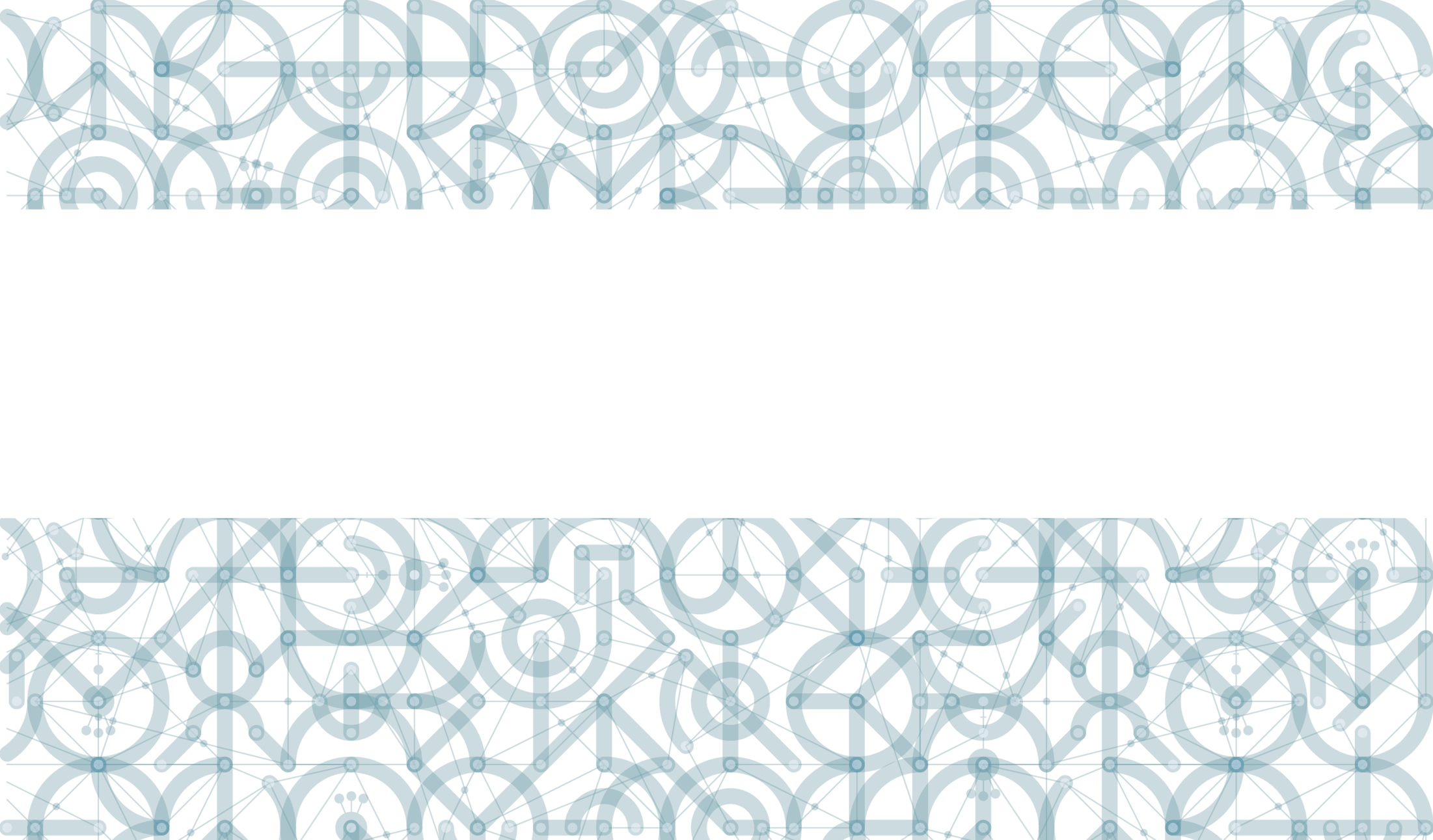 Kalkulačka indikátorů
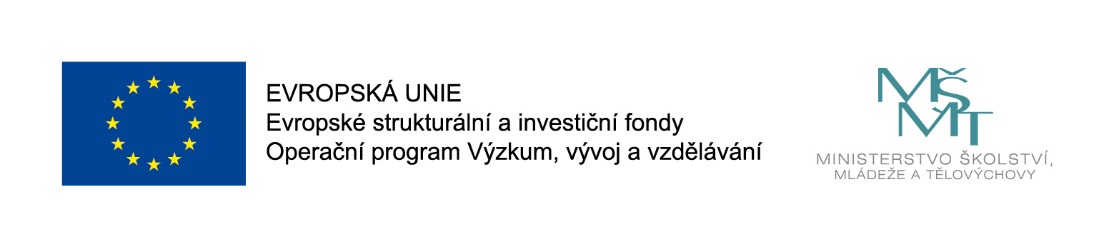 Práce s Kalkulačkou indikátorů
Kalkulačka indikátorů 
počítá náklady na stáže, specifické cíle, indikátory, hlídá výši dotace celkem i pro jednotlivé subjekty

Kalkulačka indikátorů pro ZoR 
počítá indikátory za splněné aktivity, sníženou šablonu (po zadání počtu dní nepřítomnosti v daném měsíci)

Kalkulačka indikátorů pro změny aktivit
- počítá rozdíl mezi původní výší dotace a novou výší dotace při změnách aktivit – šablona Úspory k rozdělení
[Speaker Notes: Představit kalkulačku indikátorů pro ZoR
POZOR! Při sestavování žádosti u výpočtu indikátorů 6 00 00 a 5 25 10 – nutno přepočítat]
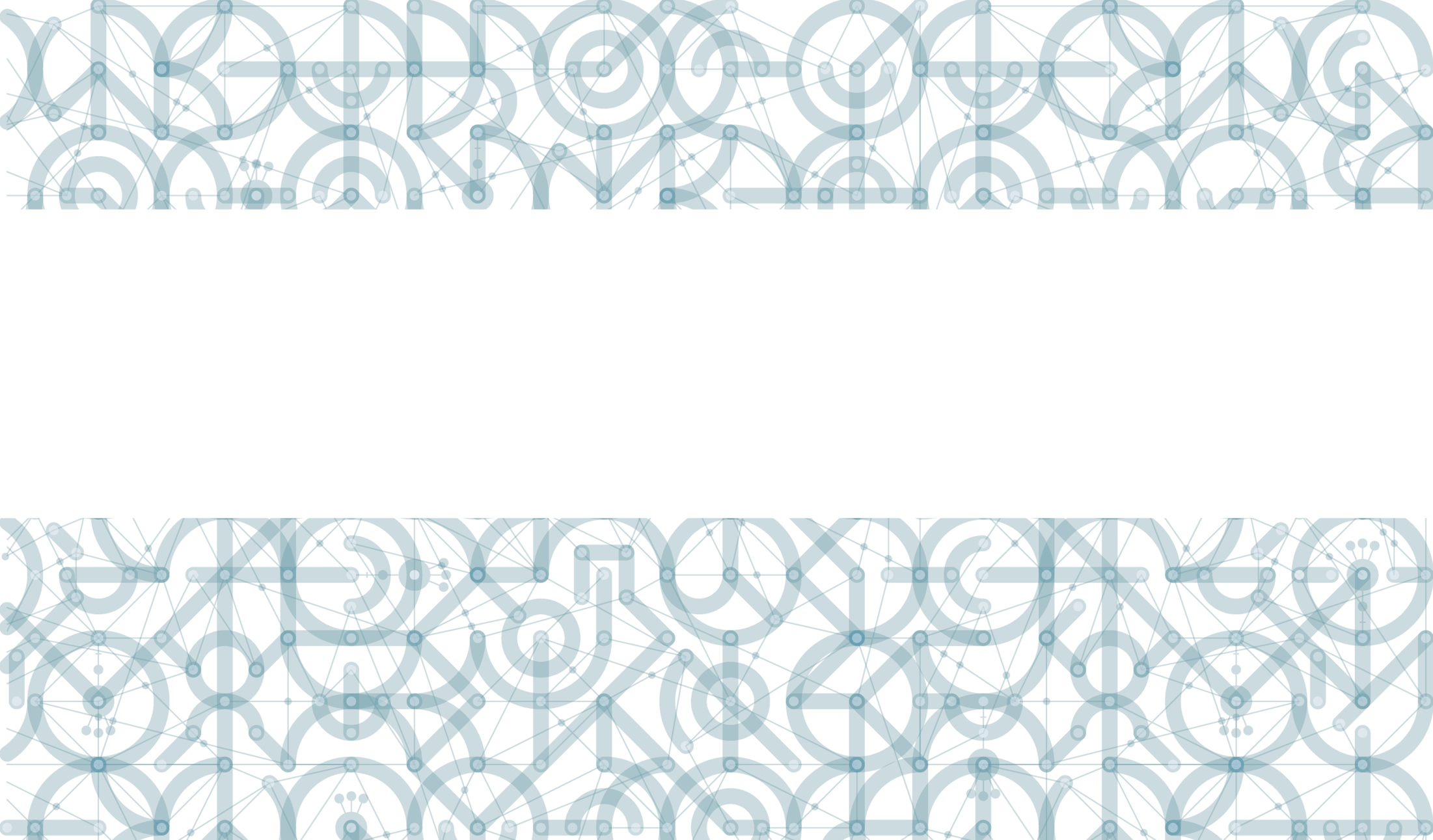 Představení šablon
Co obsahuje šablona aktivity?
Název aktivity
 Specifický cíl
 Cíle realizace aktivity
 Popis realizace aktivity (kolik žáků musí být zapojeno, minimální počet hodin výuky a vzdělávání)
 Cílová skupina
 Definovaný výstup aktivity
 Způsob doložení výstupů do zpráv o realizaci
 Co se kontroluje na místě
 Celkové náklady na aktivitu
 Podrobný výklad realizace šablony
[Speaker Notes: Specifický cíl: pokud bychom chtěli ve schváleném projektu měnit šablony, je důležitý kód specifického cíle.  

Cílová skupina je důležitá při tvorbě žádosti

Dokládání k ZoR a na místě se může lišit

Indikátor výstupu: výhodou je, že ho počítá kalkulačka]
Jak vypadá šablona?
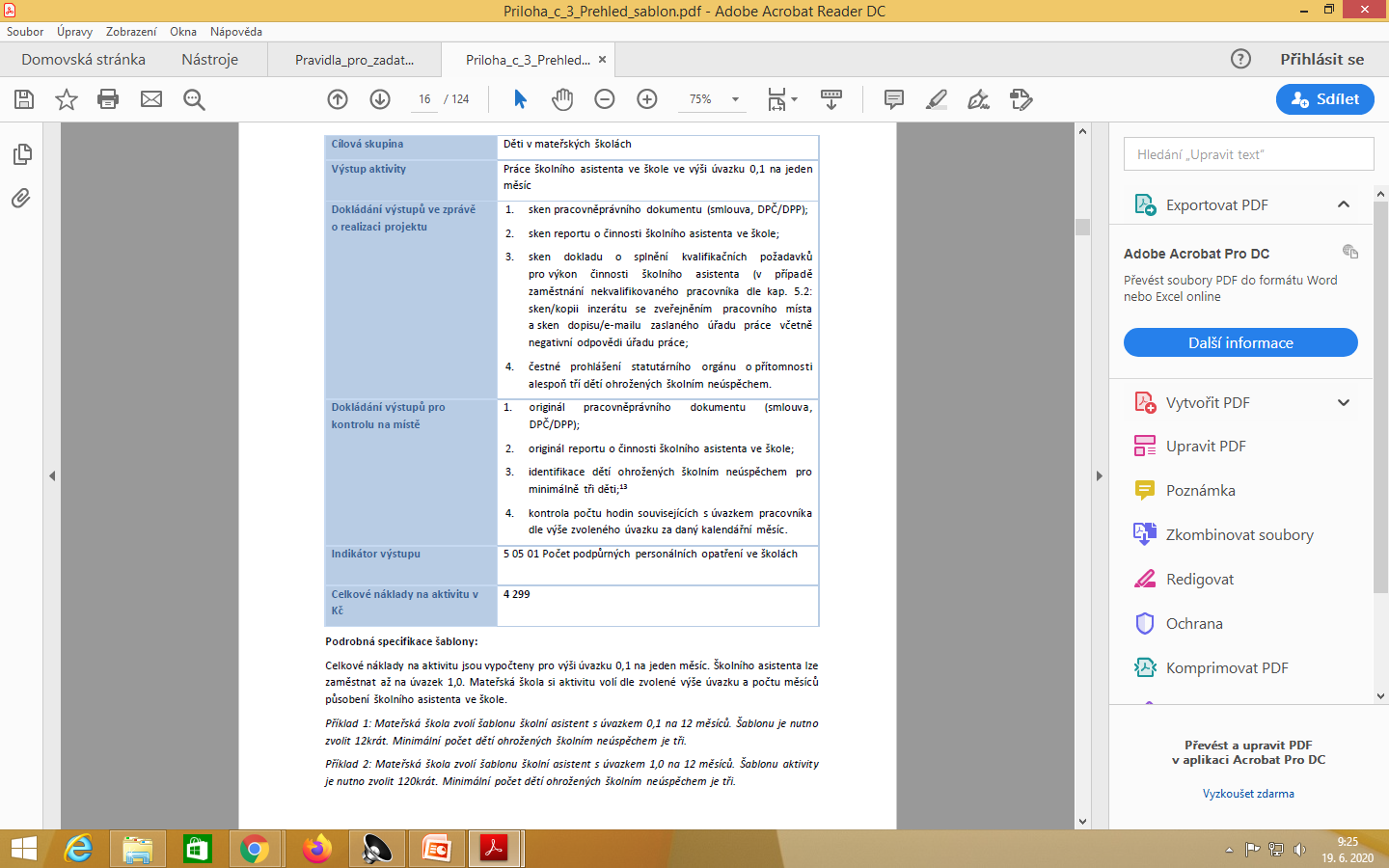 Jak číst šablonu
Rozlišovat povinné: vše kromě částí pojmenovaných jako doporučující (doporučujeme, je možné, např. … ) – např. kvalifikace odborníka ve výuce.
Výstupy: co doložit pro zprávu o realizaci a co doložit pro případnou kontrolu na místě.
Číst řádně i podrobnou specifikaci šablony.
Číst společná úvodní a závěrečná ustanovení.
Náklady na šablonu

Nelze kombinovat 2 šablony v jeden čas! 
Například klub pro žáky: Pokud je speciální pedagog vedoucí klubu hrazeného ze šablon, tak vedení klubu nemůže být počítáno do odpracovaných hodin speciálního pedagoga hrazeného ze šablon.
[Speaker Notes: Nelze kombinovat 2 šablony v jeden čas – např. : 
využití ICT ve výuce, ve které bude zapojen školní asistent (machr na ICT) jako odborník k pedagogovi a tuto hodinu nelze počítat šk. asistentovi do jeho pracovní doby školního asistenta hrazeného ze šablon. 
- Klub pro žáky: vedoucí klubu bude např. speciální pedagog hrazený ze šablon- vedení klubu nemůže být počítáno do odpracovaných hodin speciálního pedagoga hrazeného ze šablon.]
Jednotkové ceny šablon pokrývají
Výdaje na platy, práce na realizaci aktivity, atd.
 Výdaje na mobility – pokud jsou zařazeny do projektu
 Nákup učebních pomůcek potřebných k realizaci projektu, pracovní sešity, licence, učebnice, slovníky, IT vybavení pro online výuku.

 POZOR: neinvestiční výdaje. Jednotky jen do 40 000 Kč, soubory do 60 000 Kč
 Výdaje na administraci projektu – vedení projektu, zpracování žádosti, účetnictví, apod.

 U ICT je povinnost koupit 10 tabletů nebo notebooků.
Účtování o dotaci
Příjemce se musí řídit interními předpisy zřizovatele a platnou legislativou.
 Jednotlivé účetní položky v účetnictví nebo daňové evidenci se nemusí přiřazovat ke konkrétnímu projektu a neprokazují se skutečně vzniklé výdaje ve vztahu k projektu účetními doklady.
 Není nutný samostatný bankovní účet.
 V oblasti nákupu služeb se příjemci musí řídit pravidly OP VVV, resp. Interními předpisy zřizovatele a platnou legislativou (ZZVZ).
[Speaker Notes: Je dobré se domluvit s účetní]
Výběr šablon
Počet vybraných šablon není omezen. Omezena je pouze minimální a maximální částka dle vzorce.
 V průběhu realizace projektu lze měnit šablony podle specifického cíle.
 Pokud není splněn a doložen výstup do konce projektu je odečten celkový náklad na aktivitu/náklad na jednotku.
 V případě nenaplnění min. 50% částky dotace, vrací se celá dotace.
Kalkulačka šablon
Kalkulačka indikátorů
Příprava projektu
Příprava projektu s celým pedagogickým sborem
 Výběr šablon v návaznosti na identifikované nejslabší oblasti v dotazníku
 Jasná strategie výběru šablon (nevázat se k něčemu, kde je realizace závislá na jediném pracovníkovi školy, mít více variant řešení)
 Mít vybranou osobu, která bude danou personální šablonu realizovat ještě před finalizací žádosti o dotaci
 Kdy, kdo a co udělá (administrace, monitorovací zprávy, archivace záznamů)
 Termín, po který musí být originální dokumenty k dispozici kontrolním orgánům je do 31. 12. 2033, pokud legislativa nestanovuje pro některé typy dokumentů dobu delší.
 Sepsání smluv
 Analýza rizik (viz. období koronaviru)
 Personální šablony: zajistit si pracovníka s potřebnou kvalifikací
Podání žádosti
Kalkulačka – povinná příloha
Vyplnění žádosti o podporu v systému IS KP14+na https://mseu.mssf.cz
Kvalifikovaný certifikát (elektronický podpis)
Validace subjektu v Registru osob – ROS na https://www.szrcr.cz/ (do týdne by měla být registrace vyřízena)
Podporované aktivity
Personální podpora
Osobnostně sociální a profesní rozvoj pedagogů
Aktivity rozvíjející ICT
Extrakurikulární a rozvojové aktivity
Spolupráce s rodiči a veřejností

Konkrétní  aktivity dle typu žadatele viz Příloha č. 3 + společná úvodní a závěrečná ustanovení
[Speaker Notes: Žadatel musí plnit výstupy
 Každá šablona má  stanovenou jednotkovou cenu – nelez měnit
 čerpání je napříč šablonami
 výdaje se na ŘO OP VVV nedokládají.
 dokládají a kontrolují se dosažené výstupy, které musí být splněny v době realizace projektu

 Balík peněz, který je vypočítaný na základě navolených aktivit, přijde záloha, u některých aktivit lze přečerpat a u některých nedočerpat]
Personální podpora – přehled
Školní asistent: 0,1/měsíc 
Školní speciální pedagog: 0,1/měsíc
Školní psycholog: 0,5/měsíc 
Sociální pedagog: 0,1/měsíc 
Školní kariérový poradce: 0,1/měsíc – ZŠ
Chůva: 0,1/měsíc – MŠ
 kvalifikační požadavky musí být splněny nejpozději v den nástupu
 kontrola počtu hodin související s úvazkem pracovníka dle výše zvoleného úvazku za daný kalendářní měsíc
[Speaker Notes: Upřesnění znění zákona o PP: 
„Dle zákona č. 563/2004 Sb.., o pedagogických pracovnících a vyhlášce č. 317/2005 Sb., o dalším vzdělávání a kariérním systému pedagogických pracovníků, ve znění pozdějších předpisů.“]
Školní asistent
nepedagogický pracovník
0,1/měsíc
3 žáci ohrožení školním neúspěchem po celou dobu realizace šablon (až do výše 1,0 úvazku školního asistenta)
Kvalifikace: jako asistent pedagoga (dle §20, zák. 563/2004 Sb. o PP a vyhl. Č. 317/2005 Sb.), NE rekvalifikační kurz
Činnosti: 
Poskytuje podporu pedagogům při administrativní a organizační činnosti ve vyučování i mimo něj.
Poskytuje podporu v rodině, spolupracuje s rodiči, …
Pomáhá při rozvoji mimoškolních aktivit, při manipulaci s pomůckami, při soběstačnosti žáka.  
Celkové náklady na aktivitu jsou 4 299 Kč
[Speaker Notes: Při identifikaci žáků ohrožených školním neúspěchem je možné sledovat následující oblasti – oblasti relevantní podle typu subjektu – v kompetenci školy, není potřeba poradna – nesdělovat žákům! S rodiči komunikace citlivě!
nízká motivace ke vzdělávání;
dlouhodobá a opakovaná prospěchová neúspěšnost;
nedůslednost ve školní přípravě;
kázeňské přestupky;
nedůsledné rodičovské vedení;
sociokulturně znevýhodněné prostředí.]
Školní asistent – využití výjimky v kvalifikaci
Výjimka – školní asistent: možnost využít §22 odst. 7 zákona o pg. pracovnících a jeho výklad ČŠI
skutečná snaha o zaměstnání kvalifikovaného pracovníka
      (doložit min. 1 inzerát a min. 1 kontakt na úřad práce) – min. 30 dnů před zaměstnáním nekvalifikovaného
Nekvalifikovaný pracovník musí získat kvalifikaci do roka od nástupu na danou pozici pro účely výzvy Šablony II

Doložení do ZoR: až spolu s doložením získané kvalifikace 
Viz Příloha č. 3 – kap. 5.2
[Speaker Notes: Pozor, jiné číslování kapitol než v II. vlně šablon (k výstupům jsou informace v kap. 5.2 – ne 7.2)]
Školní speciální pedagog
pedagogický pracovník
0,1/měsíc
3 žáci s potřebou podpůrných opatření prvního stupně po celou dobu realizace šablon (až do výše 1,0 úvazku speciálního pedagoga)
Celkové náklady na aktivitu jsou 6 887 Kč

Kvalifikace: dle § 18 zákona 563/2004 Sb. o pedagogických pracovnících, a dle vyhlášky č. 317/2005 Sb.
Činnosti: 
Diagnostikuje SVP žáků, vytváří podmínky pro integraci žáků
Spolupracuje na vytváření Plánů pg. podpory nebo Individuálních vzdělávacích plánů.
[Speaker Notes: PO 1. stupně – plně v kompetenci školy:
Mírné obtíže ve vzdělávání žáka formou mírných úprav v režimu školní výuky a domácí přípravy.

Podpůrná opatření představují zejména úpravy v organizaci práce se žákem, v metodách výuky, ve způsobech hodnocení žáka a v případném poskytnutí pomůcek pro jeho vzdělávání, které nevyžadují další finanční prostředky. Pedagogové školy tedy postupují především na základě pedagogické diagnostiky, případně diagnostiky speciálně pedagogické. 
Škola vytváří Plán pedagogické podpory, který velmi stručně popisuje úpravy ve způsobech práce se žákem.]
Školní psycholog
pedagogický pracovník
0,5/měsíc (pouze 1 psycholog při jakémkoliv úvazku)
3 žáci s potřebou podpůrných opatření prvního stupně po celou dobu realizace šablon (až do výše 1,0 úvazku školního psychologa)
Celkové náklady na aktivitu jsou 34 435 Kč

Kvalifikace: dle § 19 zákona 563/2004 Sb. o pedagogických pracovnících, a dle vyhlášky č. 317/2005 Sb.
Činnosti: 
Diagnostika žáků, poskytování konzultací žákům
Konzultace pro pedagogy, rodiče, spolupráce s jinými zařízeními.
Sociální pedagog
nepedagogický pracovník
0,1/měsíc 
3 žáci ohrožení školním neúspěchem po celou dobu realizace šablon (až do výše 1,0 úvazku speciálního pedagoga)
Celkové náklady na aktivitu jsou 5 947 Kč
Kvalifikace: VŠ vzdělání v oblasti sociální pedagogiky nebo VŠ/VOŠ vzdělání v oblasti sociální práce (dle zákona č. 108/2006 Sb. – pozice sociální pracovník).
Činnosti: 
Vytvářet propojení mezi školou a dalšími subjekty (policie, zdravotnické zařízení, obec, …)
Mediace mezi školou, rodiči, institucemi a pomoc s právními a sociálními otázkami
Chůva
nepedagogický pracovník
0,1/měsíc
min. 2 dvouleté děti, které dosáhnou věku 3 let až v 2. pololetí školního roku 
Do nabytí účinnosti §5 odst. 6 vyhlášky č. 14/2005 Sb. 
Celkové náklady na aktivitu jsou 3 896 Kč
Kvalifikace: min. středoškolské vzdělání v oblasti pedagogiky, zdravotnictví, sociální péče nebo splnění kvalifikačních požadavků dle NSK ( = zkouška) Chůva pro děti do zahájení povinné školní docházky nebo Chůva pro dětské koutky.
Činnosti: dopomoc dítěte v denních činnostech, rozvoj dítěte, řešení výchovných problémů, lze doplnit činnostmi bez přítomnosti dětí
[Speaker Notes: Vhodnější chůva pro zahájení povinné školní docházky – s touto kvalifikací počítá novela vyhlášky č. 14/2005 Sb. 

V současné době probíhá legislativní proces vedený ze strany MŠMT, aby uvedený paragraf nenabyl účinnosti a chůvu bylo možné hradit i nadále ze šablon. V případě změny budou MŠ informovány. Prozatím je datum nabytí účinnosti 1.9.2020.]
Školní kariérový poradce
nepedagogický pracovník školy
0,1/měsíc
není stanovena podmínka pro výběr šablony
Celkové náklady na aktivitu jsou 6 297 Kč

Kvalifikace: stávající pedagogický pracovník dané školy 
Činnosti: 
Kariérové poradenství, další vzdělávání žáků, identifikace nadání
pro úvazek 0,1 zrealizuje každý měsíc min. 2 individuální setkání s žáky/studenty (vhodné směry vzdělávání, profesní orientace)
1 setkání s žákem lze nahradit workshopem pro pedagogy/rodiče za účelem získání kompetencí pedagogů/rodičů při identifikaci nadání/potenciálu, nebo za účelem přípravy systému identifikace a podpory nadání
Pracovní neschopnost (PN) a ošetřování člena rodiny (OČR) v personálních šablonách
Výstupem je vždy měsíc práce v určité výši úvazku, kdy se do výstupu započítává i PN při splnění obou těchto podmínek: 
1. PN nesmí v rámci vykazovaného měsíce přesáhnout 14 kalendářních dnů. 
2. Ve vykazovaném měsíci nesmí zaměstnanci vzniknout nebo trvat nárok na dávku nemocenského pojištění (tzv. nemocenské). Nemocenské náleží pojištěncům od 15. kalendářního dne trvání PN. 

Toto se netýká OČR - v případě OČR není nikdy naplněna podmínka č. 2. Při OČR vzniká nárok na dávku nemocenského pojištění (tzv. ošetřovné) od prvního dne trvání OČR.
PN a OČR – možnosti řešení
Zastoupení jiným pracovníkem na dny nepřítomnosti 
splnění kvalifikačních požadavků, uzavření smlouvy/DPČ/DPP
2.    Náhrada celého měsíce chybějícím pracovníkem 
úprava smlouvy/DPČ/DPP
Snížení vykazované splněné šablony o dny nepřítomnosti 
dle Kalkulačky indikátorů ZoR 

Viz Přehled šablon a jejich věcný výklad – kap. 5.2
Tandemová výuka (20 hodin)
pro ZŠ
pedagog + pedagog nebo
pedagog + pedagog jiné školy/školského zařízení  nebo 
pedagog + student 4. či 5. ročníku fakult připravující budoucí pedagogické pracovníky
20 hodin pro každého pedagoga: 10 hodin výuky a 10 hodin přípravy/reflexe
oblasti pro tandemovou výuku: rozvoj klíčových kompetencí. Např: komunikace mateřském nebo cizím jazyce, matematická gramotnost, práce s digitálními technologiemi a další..

 Celkové náklady na aktivitu jsou 9 690 Kč 	
 Celkové náklady na jednotku výstupu jsou 969 Kč
1 hodina výuky = 45 minut (uvádět do záznamu)
1 hodina přípravy = 60 minut
[Speaker Notes: Pedagog jiné školy: MŠ/ZŠ/SŠ/VOŠ/ZUŠ nebo jiného školského zařízení pro zájmové vzdělávání (SVČ, ŠD, ŠK) nebo školského poradenského zařízení (PPP, SPC)

Klíčové kompetence: 
komunikace v mateřském jazyce, komunikace v cizích jazycích, matematická gramotnost a základní schopnosti v oblasti vědy a technologií, schopnost práce s digitálními technologiemi, schopnost učit se, sociální a občanské schopnosti, smysl pro iniciativu a podnikavost, kulturní povědomí a vyjádření]
Sdílení zkušeností pg. prostřednictvím návštěv (8 hodin)
pro MŠ, ZŠ
vysílající škola a hostitelská škola/školské zařízení
8 hod. vzdělávání pedagoga školy 
= 1 návštěva v celkové délce 4 hodin
+   4 hodiny na přípravu a vyhodnocení 
+  navíc: pedagog z vysílající školy zajistí interní sdílení zkušeností pro pedagogy ze své školy

 Návštěva (návštěvy) v hostitelské škole se koná během běžné pracovní doby obou pedagogů tak, aby se pedagog mohl inspirovat tím, jak se dané aktivity realizují v běžném provozu školy/školského zařízení. 

 Celkové náklady na aktivitu jsou 5 290 Kč

1 hodina = 60 minut
[Speaker Notes: Pedagog jiné školy: MŠ/ZŠ/SŠ/VOŠ/ZUŠ nebo jiného školského zařízení pro zájmové vzdělávání (SVČ, ŠD, ŠK) nebo školského poradenského zařízení (PPP, SPC)]
Zahraniční stáže pedagogických pracovníků (30 – 120+ hodin)
pro MŠ, ZŠ
vysílající škola a hostitelská škola/školské zařízení/vysoká š. 
Cíl: vzdělávání pedagoga v délce 5 – 20 dní v průměru po 6 hodinách (tj. min. 30 hodin) 
Zaměření: sdílení příkladů dobré praxe ve společném vzdělávání, rozvoj pedagogických kompetencí 
V rámci stáže: lze absolvovat kurz/seminář
1 jednotka = 1 den stáže 
Stáže je třeba zadat do Kalkulačky indikátorů 
V IS KP 14+: počet jednotek = celková fin. výše stáží
Celkové náklady na aktivitu	celkové náklady (fixní + variabilní náklady) dle zvolené délky a destinace stáže
[Speaker Notes: Školské zařízení v zahraniční = jakékoliv zařízení, které poskytuje vzdělávání a volnočasové aktivity dětem/žákům/mládeži
Ne: jazykové kurzy 
Kurz/seminář, pokud je, musí být vždy pouze minoritní součástí stáže, nikoliv jedinou aktivitou.]
Zahraniční stáže pedagogických pracovníků
Výstup: 
Zpráva ze stáže + potvrzení o zaměstnání pedagoga
Smlouva/dohoda o stáži mezi vysílající a hostitelskou školou
Cestovní příkaz (pro kontrolu na místě)
Materiál pro sdílení zkušeností s kolegy (kontrola na místě)
Fotodokumentace (pro kontrolu na místě)
Čestné prohlášení, že stáž nebyla podpořena z jiných zdrojů

Změny ve stážích = změny podstatné bez dodatku nebo změny nepodstatné, viz specifikace šablony.
[Speaker Notes: Změny ve stážích – ukázat na kalkulačce:
Podstatné bez dodatku = mění se finanční výše stáže (= celková finanční výše šablony se sníží) – např. změna země, změna vzdálenosti od místa školy
Nepodstatná = změna země/vzdálenosti, aniž by se změnila výše financí (= změny v rámci jedné kategorie)
Změna počtu dní: nesmí klesnout pod 5 dní. Jednou jednotkou = 1 den, takže se nejedná o změnu aktivity. Peníze nebudou dočerpány a vrátí se na konci realizace projektu.]
Využití ICT ve vzdělávání
pro MŠ, ZŠ
Cíl: využívání nových výukových metod v běžné výuce s využitím ICT (= notebooky a tablety)
16/32/48/64 hodin výuky =  min. 16/32/48/64 týdnů výuky
1 šablona = 10 dětí/žáků/účastníků (min. 3 ohrožení školním neúspěchem) = 10 mobilních zařízení 
výuka pravidelně každý týden (1h/1týden), lze i 2h/týden v rámci náhrady
každý zapojený pedagog = výuka min. 1 hodina s expertem
max. v hodnotě poloviny max. výše dotace pro 1 subjekt
[Speaker Notes: Výstupový indikátor: počet poskytnutých služeb

Každý zapojený pedagog v jedné zvolené šabloně = výuka min. 1 hodina s expertem]
Využití ICT ve vzdělávání
Celkové náklady na aktivitu v Kč – varianta a) 	128 000 	
Celkové náklady na aktivitu v Kč – varianta b) 	96 000 	
Celkové náklady na aktivitu v Kč – varianta c) 	64 000 	
Celkové náklady na aktivitu v Kč – varianta d) 	32 000 	
Celkové náklady na jednotku výstupu v Kč 		2 000
Projektový den ve výuce (povinná šablona)
pro MŠ, ZŠ
Varianty: polytechnické vzdělávání, environmentální vzdělávání, podpora podnikavosti, kreativity a logického myšlení
pedagog a odborník z praxe naplánují a zrealizují projektový den ve škole nebo v jejím blízkém okolí v délce 4 vyučovacích hodin – v rámci běžné výuky
projektové vzdělávání = vedení dětí/žáků k samostatnému zpracování úkolů/řešení problémů, vzájemné spolupráci a odpovědnosti
výběr odborníka: v kompetenci ředitele školy (osoba z praxe)
1 odborník = skupina max. 30 dětí/žáků
lze využít i připravených programů – příprava s odborníkem: vhodnost pro cílovou skupinu/modifikace programu
Celkové náklady na aktivitu jsou 5 256 Kč
[Speaker Notes: Lze využít i nabízené připravené programové nabídky dodavatelů – příprava spočívá v domluvení vhodnosti cílové skupiny, modifikace programu, …]
Projektový den mimo školu
pro MŠ, ZŠ
pedagog a odborník z praxe naplánují a zrealizují projektový den pro skupinu 10 dětí/žáků (min. 3 ohroženi školním neúspěchem) v délce 4 vyučovacích hodin v rámci běžné výuky
cestovní vzdálenost min. 10 km od místa školy – dle kalkulátoru: http://ec.europa.eu/programmes/erasmus-plus/resources/distance-calculator_cs
projektové vzdělávání = vedení dětí/žáků k samostatnému zpracování úkolů/řešení problémů, vzájemné spolupráci a odpovědnosti
výběr odborníka: v kompetenci ředitele školy
lze využít i připravených programů – příprava s odborníkem: vhodnost pro cílovou skupinu/modifikace programu
po skončení aktivity: interní sdílení zkušeností ve škole pro ostatní pedagogy
Náklady na aktivitu jsou 6279 Kč
[Speaker Notes: Lze využít i nabízené připravené programové nabídky dodavatelů – příprava spočívá v domluvení vhodnosti cílové skupiny, modifikace programu, …]
Klub pro žáky ZŠ
mimoškolní aktivita pro ZŠ
varianty: klub čtenářský, zábavné logiky a deskových her, komunikace v cizím jazyce, badatelský, občanského vzdělávání a demokratického myšlení, ICT (lze i exkurze)
pro min. 6 žáků, ze kterých musí být min. 2 ohroženi školním neúspěchem
minimálně 16 schůzek v délce 90 minut (zpravidla 1x týdně) v době 5 po sobě jdoucích měsících, ve kterých probíhá výuka 
průměrná návštěvnost aktivity 75%
Vedoucí: pedagogický pracovník, který bude určen pro vedení klubu (+ student 4. – 5. ročníků pg. fakult)
Celkové náklady na aktivitu jsou 21 164 Kč
[Speaker Notes: Klub může být veden pedagogem, asistentem pedagoga či jiným pedagogickým pracovníkem školy, který bude vedením školy určen pro vedení doučování (tzn. vedoucí klubu může být i např. student 4. nebo 5. ročníku fakult připravujících budoucí pedagogické pracovníky).]
Doučování žáků ZŠ ohrožených školním neúspěchem
pro ZŠ
doučování min. 3 žáků ohrožených školním neúspěchem v rozsahu 16 hodin (1x týdně) v 5 po sobě jdoucích měsících, ve kterých probíhá výuka 
průměrná návštěvnost aktivity 75%
Vedoucí: pedagogický pracovník, který bude určen pro vedení doučování (+ student 4. – 5. ročníků pg. fakult)
Celkové náklady na aktivitu jsou 10 582 Kč

1 hodina doučování = 60 minut, hodinu doučování nelze rozdělit
[Speaker Notes: Doučování může být vedeno pedagogem, asistentem pedagoga či jiným pedagogickým pracovníkem školy, který bude vedením školy určen pro vedení doučování (tzn. doučujícím může být i např. student 4. nebo 5. ročníku fakult připravujících budoucí pedagogické pracovníky).]
Odborně zaměřená tematická setkávání s rodiči
pro MŠ, ZŠ
účast externího odborníka 
12 hodin v průběhu realizace projektu  ve skupině min. 8 rodičů (zákonných zástupců) – mohou se obměňovat
max. 6 hodin lze proměnit v komunitně osvětová setkávání (ve skupině min. 8 osob z veřejnosti) = aktivita mimo vyučování
zaměření setkání např.:
-    školní připravenost, emoční a sociální zralost (zvláště MŠ)
styly učení, motivaci k učení, formy hodnocení
klíčové kompetence a jejich význam pro život, využití talentu
Celkové náklady na aktivitu jsou 26 868 Kč
Celkové náklady na jednotku výstupu jsou 4 478 Kč
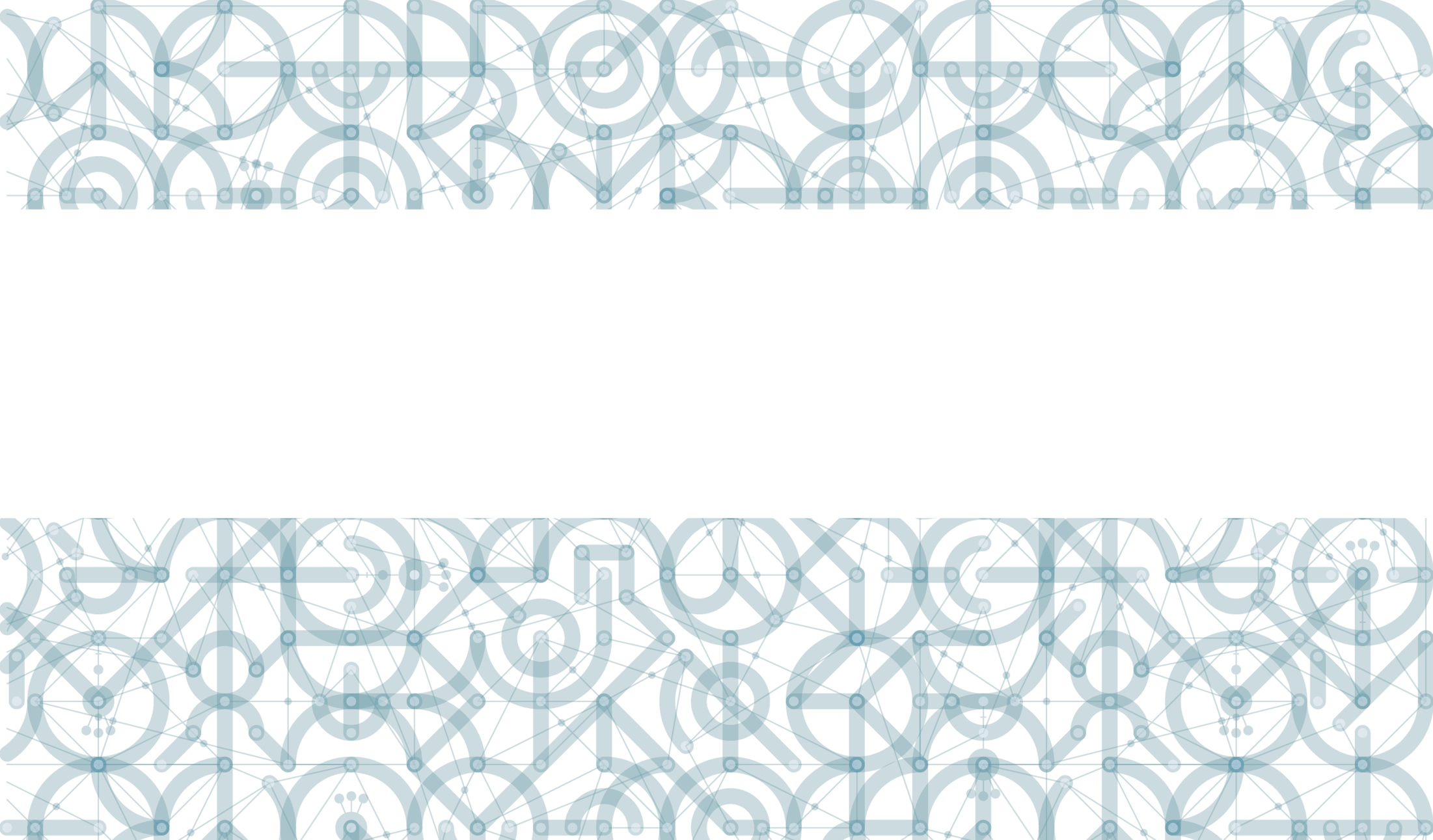 Indikátory
Indikátory
Každý projekt má cíl a šablony mají za cíl rozvíjet oblasti, které si určí školy.
 Indikátory slouží pro monitorování průběhu a výsledku realizace projektů, specifických cílů a prioritních os programu vzhledem ke stanoveným cílům.
 V rámci projektu se sledují výstupové a výsledkové indikátory.
 Ke každé aktivitě (šabloně) je přiřazen výstupový indikátor, včetně plánované cílové hodnoty (například u sdílení je cílová hodnota 2 pedagogové pro jednu šablonu).
 Výsledkový indikátor se váže k projektu jako celku a slouží k prokázání, zda bylo dosaženo cíle projektu.
Vazba mezi výstupovými a výsledkovými indikátory
Naplnění výstupových indikátorů:
5 05 01 Počet podpůrných personálních opatření
5 26 02 Počet platforem pro odborná tematická setkávání 
5 12 12 Počet rozvojových aktivit vedoucích k rozvoji kompetencí 
5 21 06 Počet produktů polytechnického vzdělávání 
                 
                  Výsledkový indikátor:
5 10 10 Počet organizací, ve kterých se zvýšila kvalita výchovy a vzdělávání (pouze škola/y příjemce – počítá kalkulačka)
+ vykazovat 5 15 10, 5 16 10, 5 17 10 (počet dětí, žáků a Romů v podpořených organizacích)
Výsledkové indikátory
Výsledkový indikátor/milník není svázán se šablonou, je stanoven za celý projekt a poukazuje na výsledky projektu. 

6 00 00 Celkový počet účastníků (milník, bagatelní podpora 24 hodin) –započítávají se ti pedagogové, kteří se vzdělávají min. 24 hodin v rámci zvolených šablon – povinný k naplnění.
5 25 10 Počet pracovníků ve vzdělávání, kteří v praxi uplatňují nově získané poznatky a dovednosti  - povinný k naplnění 
5 10 10 Počet organizací, ve kterých se zvýšila kvalita výchovy a vzdělávání  (+ vykazovat 5 15 10, 5 16 10, 5 17 10) – povinný k naplnění
Bagatelní podpora – milník 6 00 00
Časová dotace vzdělávání konkrétního pedagoga min. 24 hodin
6 00 00: povinný k naplnění 
Není nutné aktivity plánovat tak, aby každý pedagog získal bg. podporu – do 60000 se napočítávají pouze ti, kteří bg. podporu dosáhnou 
Součet za šablony pro 1 pedagoga: tandemová výuka (20 hodin), návštěvy ve školách (8 hodin), stáže (30 – 120+ hodin)= šablony s indikátorem výstupu 5 40 00
NE pro: pedagogy z jiných škol, studenty VŠ, personální šablony. 
Doporučení: Jestliže škola zvolí stáže, volit indikátor nenulový. V případě, že škola volí jen tandemovou výuku např. víckrát pro více učitelů, dát si ho do žádosti také, ale s nulovou hodnotou.
[Speaker Notes: Bagatelní podpora –NE pro: pedagogy z jiných škol, studenty VŠ, personální šablony
Pokud si škola zvolí šablonu tandemová výuka a/nebo návštěvy ve školách, potom doporučení: zvolit 60000 + v něm vykázat cílovou hodnotu 0 osob.
Pokud si škola zvolí šablony zahraničních stáží, vždy musí zvolit 60000 v nenulové hodnotě: doporučení – vykázat cílovou hodnotu 1 osobu]
Dokládání bagatelní podpory – milníku  6 00 00
Pro vykázání milníku 6 00 00 - nutné pracovat v systému IS ESF 2014+
Přístupové/ověřovací údaje do systému IS ESF 2014+ obdrží škola po vydání Rozhodnutí – datovou schránkou a e-mailem. 
Vyplňuje se Karta účastníka OP VVV (identifikační údaje podpořené osoby), kterou příjemce uchovává podepsanou účastníkem pro případnou kontrolu na místě (do ZoR se nedokladuje).
K ZoR se dokládá jmenný seznam účastníků započítaných do 6 00 00 (součástí Kalkulačky indikátorů ZoR)
Technický postup k práci v systému (a Karta účastníka OP VVV) je zveřejněn na webu MŠMT: http://www.msmt.cz/strukturalni-fondy-1/is-esf-2014-evidence-podporenych-osob-2
[Speaker Notes: Systém IS ESF 2014+ a Karta účastníka jsou připraveny pro 3 operační programy: OP VVV (MŠMT), OP Zaměstnanost (MPSV) a OP Praha – pól růstu (Praha). V Kartě účastníka pro OP VVV jsou vyznačena žlutá povinná pole a šedá nepovinná pole. Informace v šedých polích nevyplňovat (jedná se o informace vztahující se k OP Zaměstnanost).]
Vazba mezi výstupovými a výsledkovými indikátory
Naplnění výstupového indikátoru:
Pokud příjemce vybere aktivitu, ve které vykazuje  výstupový indikátor 
5 40 00: Počet podpořených osob – pracovníci ve vzdělávání (pedagogové školy příjemce + ped. jiné školy/student v projektu)

                 Postupné naplnění výsledkových indikátorů:
5 25 10 Počet pracovníků ve vzdělávání, kteří v praxi uplatňují nově získané poznatky a dovednosti (pouze pedagogové školy příjemce) – sdílení, stáže, tandemy
a
6 00 00 Celkový počet účastníků (pouze pedagogové školy příjemce)
= milník, bagatelní podpora 24 hodin)
Nesplnění šablony:  propočítat výsledkový indikátor a případně požádat o změnu projektu.
Kalkulačka indikátorů
List souhrn nám po vyplnění listu organizace významně pomáhá při stanovení  monitorovacích indikátorů
 Při vyplňování záložky Indikátory v ZoR v systému se řídíme pokyny na listu souhrn




 Hodnoty MI 5 40 00, 5 05 01, 5 26 01, 5 26 02, 5 21 06, 5 12 12, 5 10 17 opíšeme
 Hodnoty MI 5 25 10 a 6 00 00 upravujeme dle skutečnosti
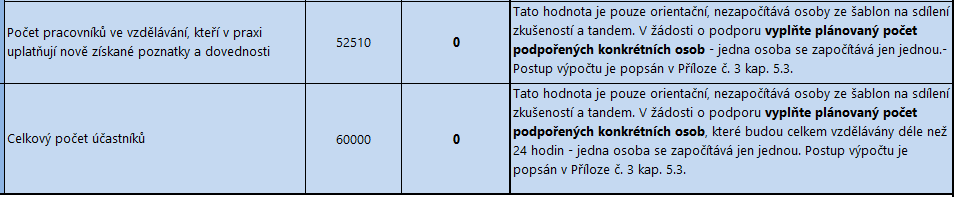 Splnění aktivit projektu
Splnění účelu dotace
= naplnění výstupů šablon za alespoň 50 % částky dotace uvedené v právním aktu.
Vracení finančních prostředků za nerealizovanou šablonu
Pokud nebude realizována šablona nebo nebude uznán výstup šablony ze strany poskytovatele dotace, potom budou vráceny finanční prostředky za tuto nerealizovanou šablonu  
Vracení finančních prostředků za částečně nerealizovanou šablonu
Pokud nebude realizována část šablony nebo nebude uznána část výstupu v šabloně, která obsahuje krom Celkových nákladů na aktivitu také Celkové náklady na jednotku výstupu, potom budou vráceny finanční prostředky za nerealizované jednotky výstupu.
[Speaker Notes: Šablony, ve kterých jsou uvedeny jednotky výstupů: 
Tandemová výuka
Zahraniční stáže pedagogů
Využití ICT ve vzdělávání
Odborně zaměřená tematická vzdělávání a spolupráce s rodiči]
Přílohy žádosti o podporu - všichni
Prohlášení o přijatelnost (exekuce, bezdlužnost, bezúhonnost) – originál

Výstup z dotazníkového šetření – kopie

Kalkulačka indikátorů – originál
Hodnoticí proces
Přijetí žádostí: dnem podání (= finalizovat, elektronicky podepsat + nastavení automatického podání) 
Kontrola formálních náležitostí  a přijatelnosti: opravitelná kritéria (krom oprávněnosti žadatele)
Vyrozumění: formou interní depeše a v případě de minimis: výzva k doplnění podkladů pro právní akt
Příprava právního aktu 
Zaslání zálohové platby 

Délka hodnoticího procesu: cca 6 měsíců (od přijetí žádosti do vydání právního aktu)
[Speaker Notes: Neopravitelné kritérium: oprávněnost žadatele + podání 2. žádosti o podporu]
Připomínky – žádosti o přezkum
Připomínky k oznámení ŘO v hodnoticím procesu
Připomínky k oznámení ŘO v době realizace 

-   v souladu s Pravidly pro žadatele a příjemce ZP, kap. 10.2
-  lhůta je počítána 15 kalendářních dnů od rozhodnutí

v IS KP14+ byla nově zřízena adresa OPVVV připomínky*skk 
      (záložka Podpora)
Pravidla etiky zaměstnanců MŠMT – DARY
Zaměstnanec nesmí v souvislosti s výkonem služby/práce:
vyžadovat dary pro sebe nebo jiného,
přijímat dary přesahující hodnotu 300 Kč 

Darem nejsou:
plnění ze společenské úsluhy,
plnění poskytovaná při společenských či protokolárních příležitostech (úměrná účelem i hodnotou),
drobné reklamní a propagační předměty.
[Speaker Notes: Pokyn: Přednášející by měl doplnit, že nabídnout vodu, kávu nebo čaj je v pořádku, dary, obědy, „školení“ nikoliv.]
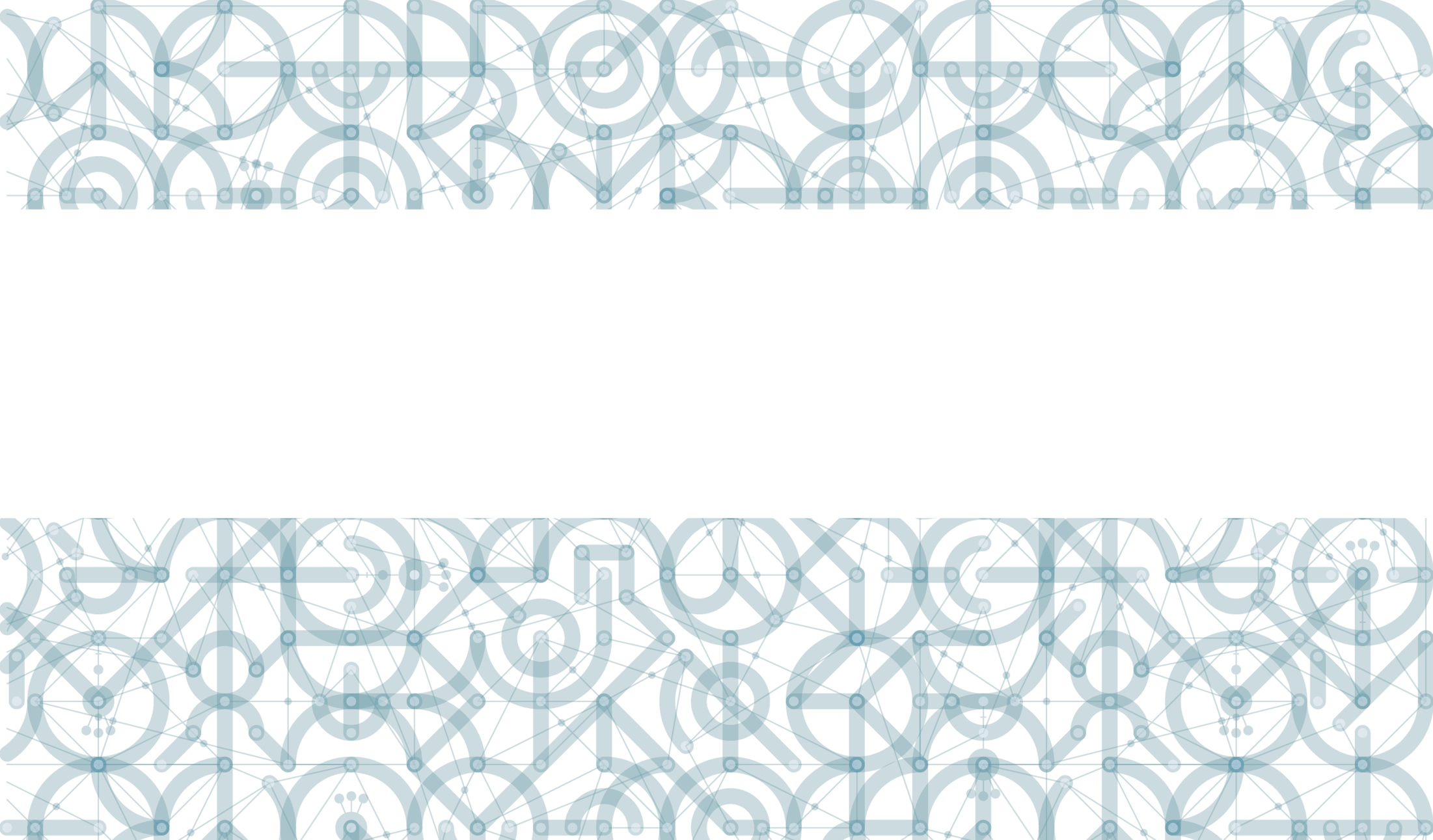 Žádost o podporu v IS KP 14+
Vyplnění žádosti o podporu na portálu IS KP14+
IS KP14+ - https://mseu.mssf.cz
Pro správné fungování je nutné dodržovat systémové požadavky - na úvodní stránce aplikace pod záložkou HW a SW požadavky: 
Doporučené prohlížeče
Doplňkové aplikace
Test kompatibility počítače.
Uživatelská příručka IS KP14+ 
Pokyny pro vyplnění žádosti o podporu – Zjednodušené projektu výzva 80 a 81: http://www.msmt.cz/strukturalni-fondy-1/zadost-o-podporu
67
Portál IS KP14+
Kvalifikovaný certifikát (elektronický podpis)
Všechny formuláře v aplikaci musí vždy podepsány kvalifikovaným elektronickým podpisem
Přehled poskytovatelů: uveden na stránkách Ministerstva vnitra http://www.mvcr.cz/clanek/prehled-udelenych-akreditaci.aspx.

Komunikace žadatele/příjemce s ŘO-  probíhá prostřednictvím IS KP 14+ (MS2014+)
Depeše – komunikace v rámci týmu, komunikace s poskytovatelem podpory, technickou podporou
Upozornění – informace pro všechny uživatele – odstávky, změny v aplikaci
Notifikace – zasílání upozornění na e-mail
68
Kontakt
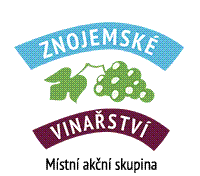 Konzultace od MAS:
Ing. Vojtěch Pařízek, 608 338 511
MASZV@seznam.cz
Děkuji za pozornost
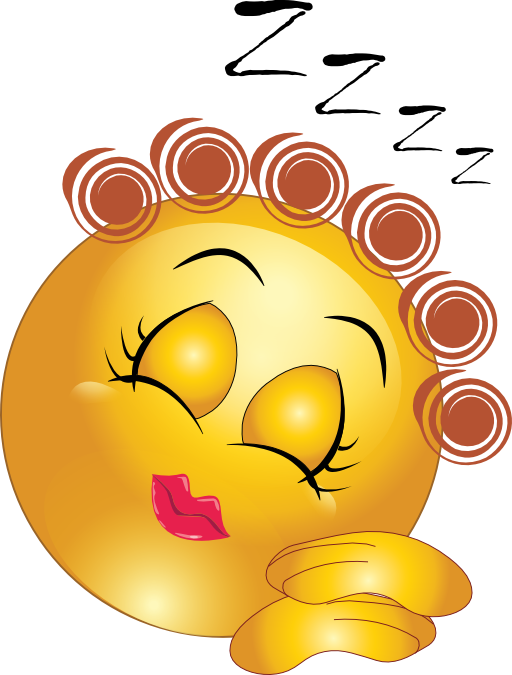